Human Resource Planing
人力资源规划
Zhao Fu Zhen
HR Dept.
CONTENT
目  录
1
2
3
4
Analysis of the External 
      Environment
   企业外部环境分析
Internal Human Resources 
             Analysis
       内部人力资源分析
Human Resources 
      Measures
     人力资源措施
Enterprise's Strategic Ｇoals
        企业的战略目标
01
Enterprise's Strategic Ｇoals
企业的战略目标
PART 01
Old Company老的企业
New Company新建企业
Enterprise's Strategic Goals
企业的战略目标
Enterprise's Strategic Goals
企业的战略目标
Identify the different development stages of the company.
识别企业不同的发展阶段
Old Company
老的企业
New Company
新建企业
Develop new projects and businesses; maintain the original business.
发展新项目、业务；维持原有业务。
New project planning.
新项目规划。
02
Analysis of the External Environment
企业外部环境分析
PART 02
Government influence 政府影响
Economic terms 经济条件
Regional environment 地区环境
Demographic factors 人口因素
Socio-cultural factors 社会文化因素　　
Industry environment 行业环境
Analysis of the External Environment
   企业外部环境分析
Economic terms 经济条件
Demographic factors 人口因素
03
Internal Human Resources Analysis
内部人力资源分析
PART 03
Organization inventory 组织盘点
Human resources inventory 人力资源盘点
Internal Human Resources Analysis
内部人力资源分析
Internal Human Resources Analysis
内部人力资源分析
Human analysis, that is, human resource inventory
人的分析，即人力资源盘点
Management analysis, that is, organization inventory 
管理的分析，即组织盘点
Internal Human Resources Analysis
内部人力资源分析
Organization Inventory组织盘点
—
Inventory management level 盘管理层次
Anthony Structure安东尼结构
The American Sloan School of Management proposes the Anthony structure management level.
美国Sloan管理学院提出“安东尼结构”管理层次。
Level
Internal Human Resources Analysis
内部人力资源分析
Organization Inventory组织盘点
—
Inventory management range 盘管理幅度
Inventory of rights and responsibilities 盘权责
Inventory department 盘部门
Inventory process 盘流程
Internal Human Resources Analysis
内部人力资源分析
Human Resources Inventory
 人力资源盘点
—
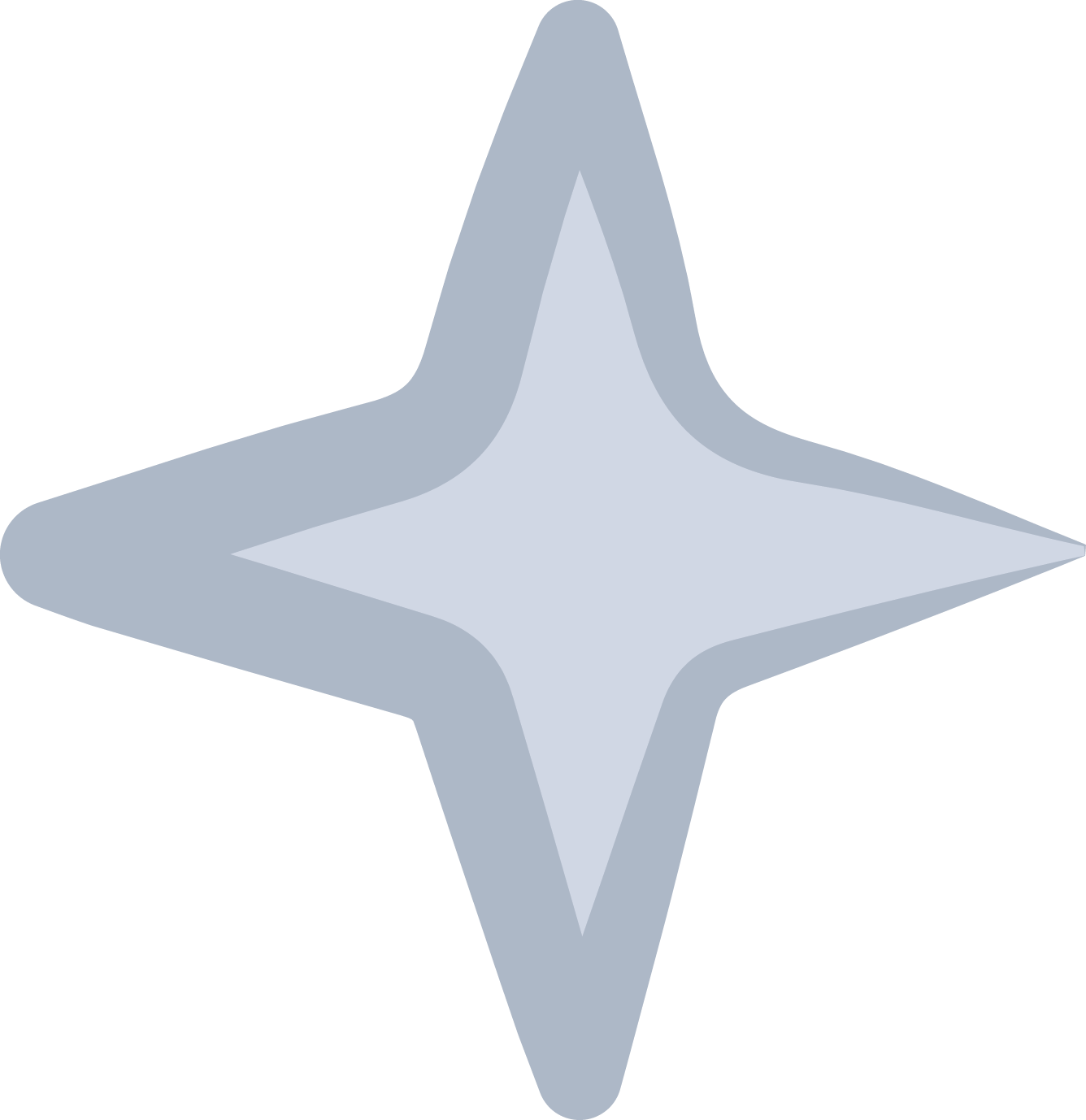 Quantity
数量
Quality
质量
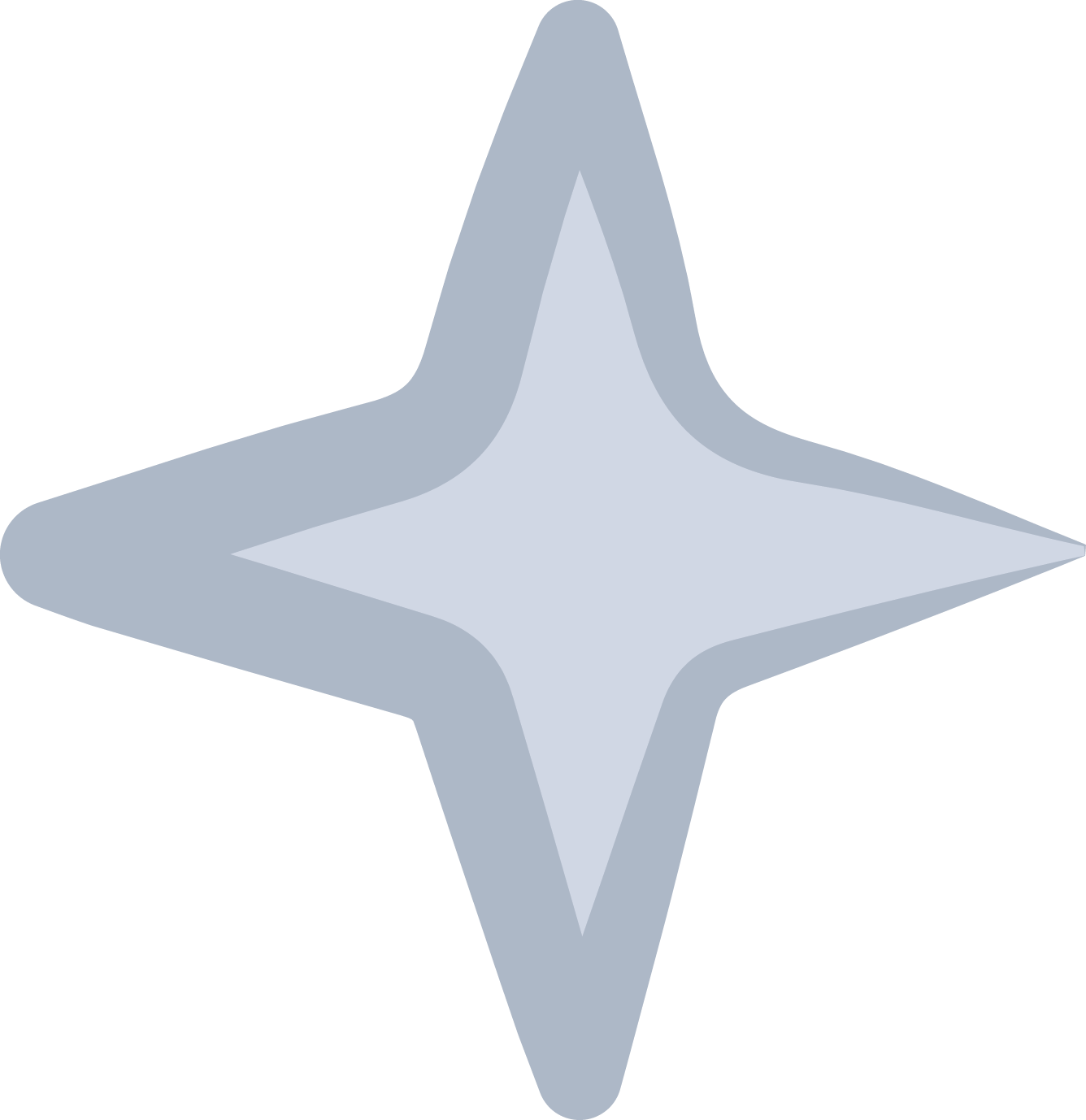 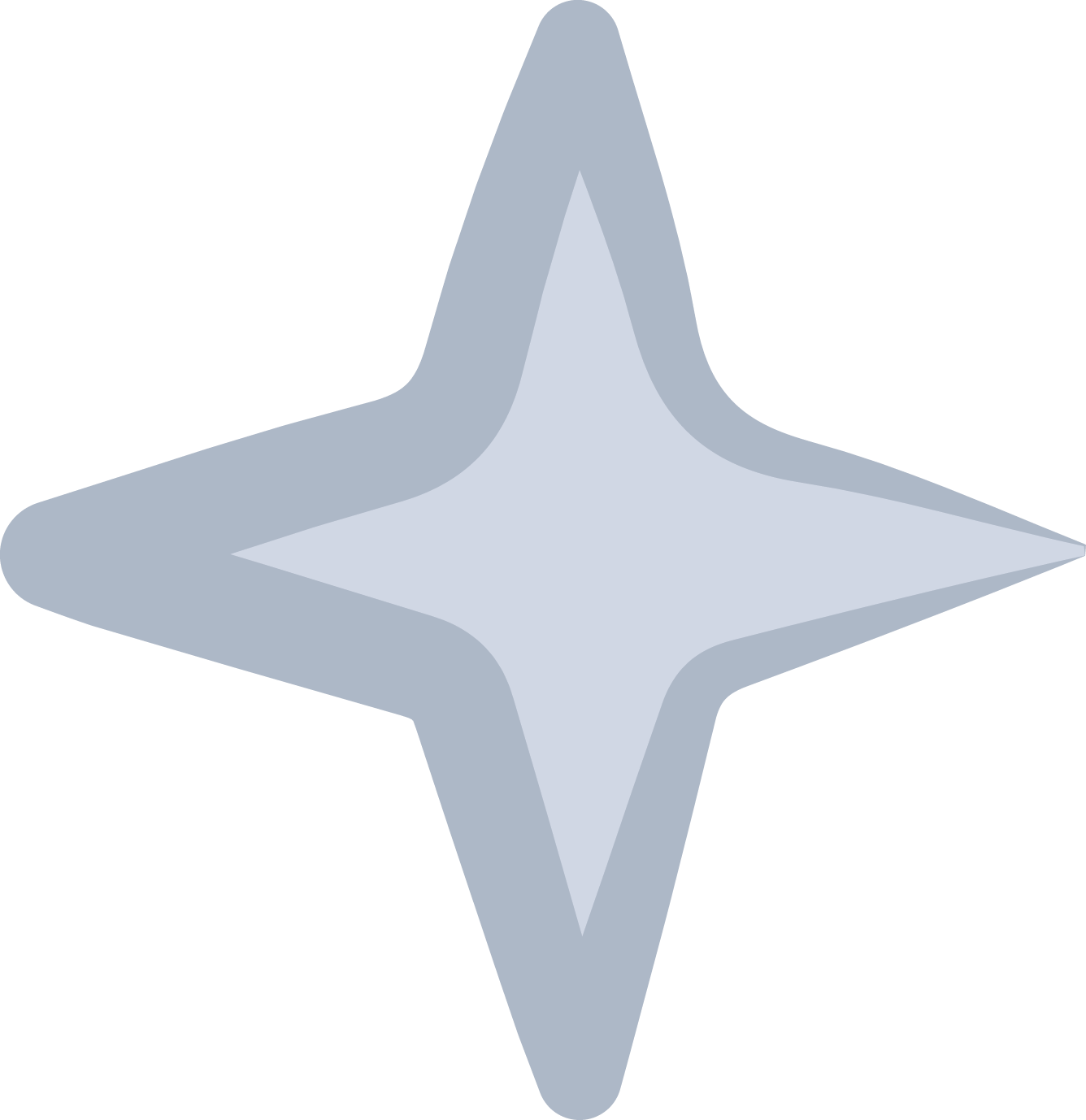 Subdivided People
细分人群
Attrition
自然减员
Trend Analysis
趋势分析
04
Human Resources Measures
人力资源措施
PART 04
Internal management changes 内部管理变革
Change in recruitment strategy 招聘策略的改变
Training and external recruitment of middle-level cadres 中层干部的培养和外聘
Training of grassroots employees 基层员工的培养
Employee succession plan 员工的接替计划
Matching salary system 薪酬体系的匹配
Improvement of performance appraisal system 绩效考核体系的完善
Human Resources  Measures
人力资源措施
Internal management changes
内部管理变革
Matching salary system
薪酬体系的匹配
Change in recruitment strategy
招聘策略的改变
Training of employees
员工的培养
Training of middle-level cadres
中层干部的培养
Improvement of performance appraisal system
绩效考核体系的完善
Employee succession plan
员工的接替计划
THANK YOU!